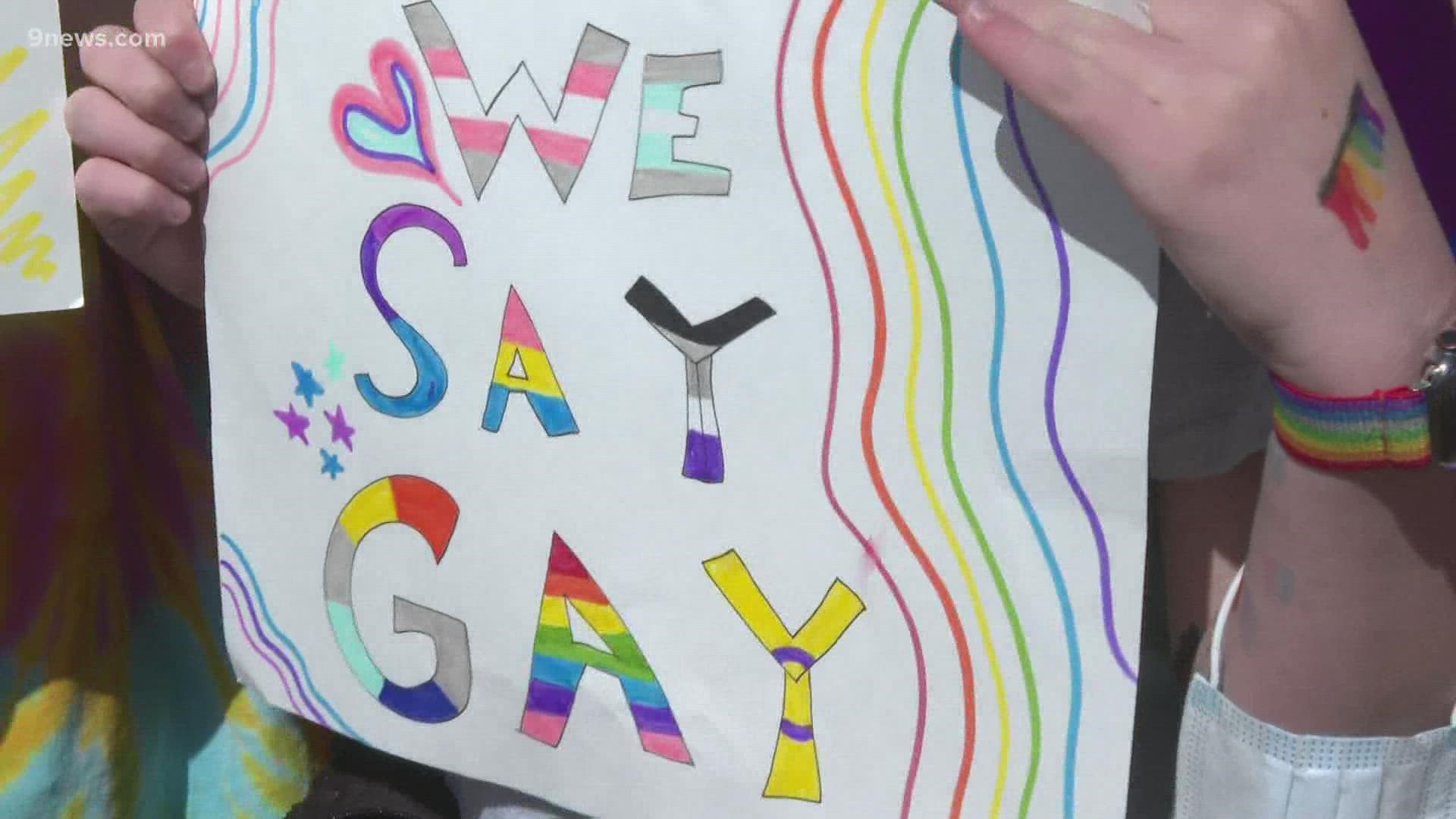 Say Gay
Student Health & Human Services
Office of Human Relations, Diversity & Equity
June 2022
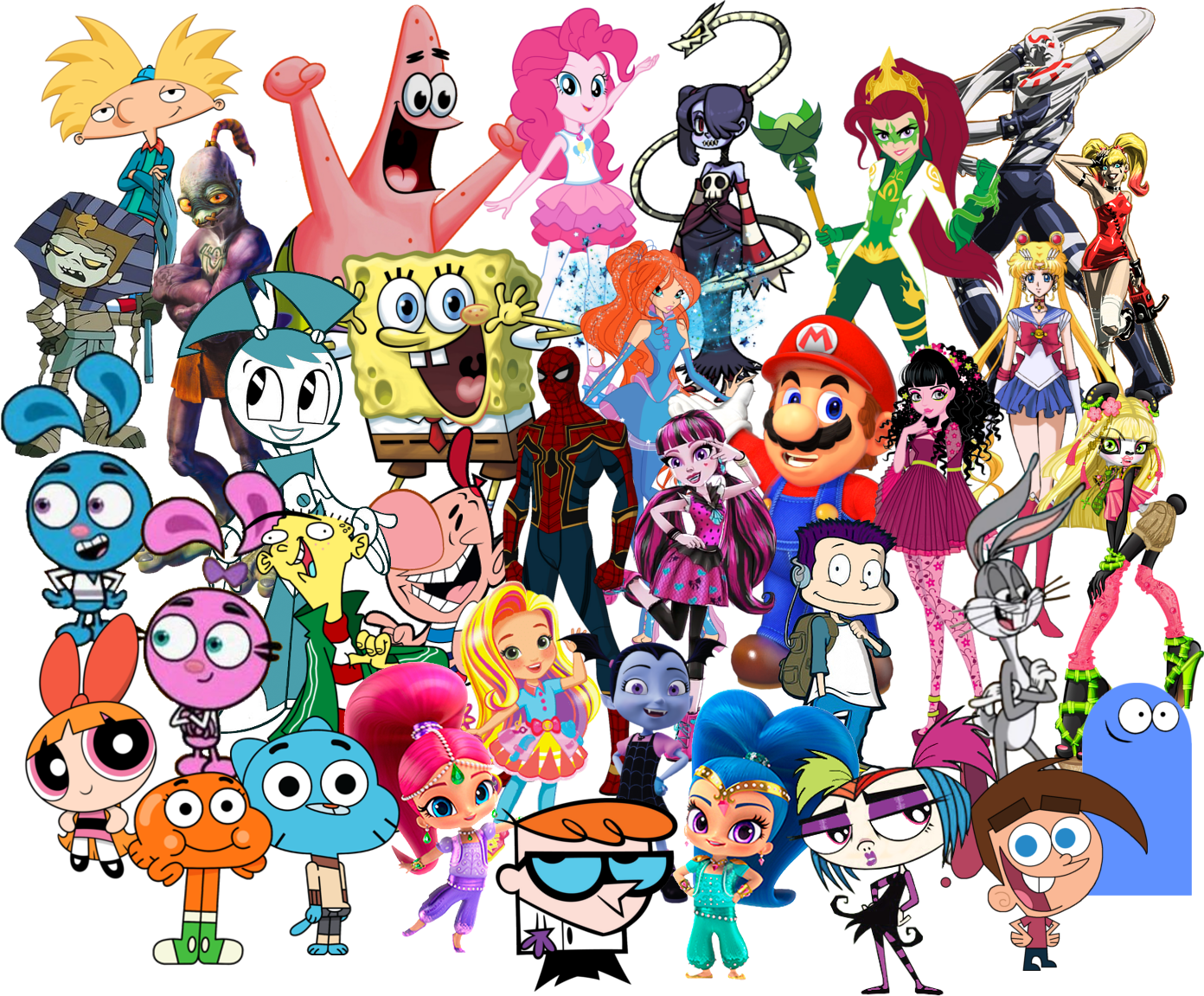 Welcome
Who is your favorite fictional character?
Objectives
Don't Say Gay in Florida
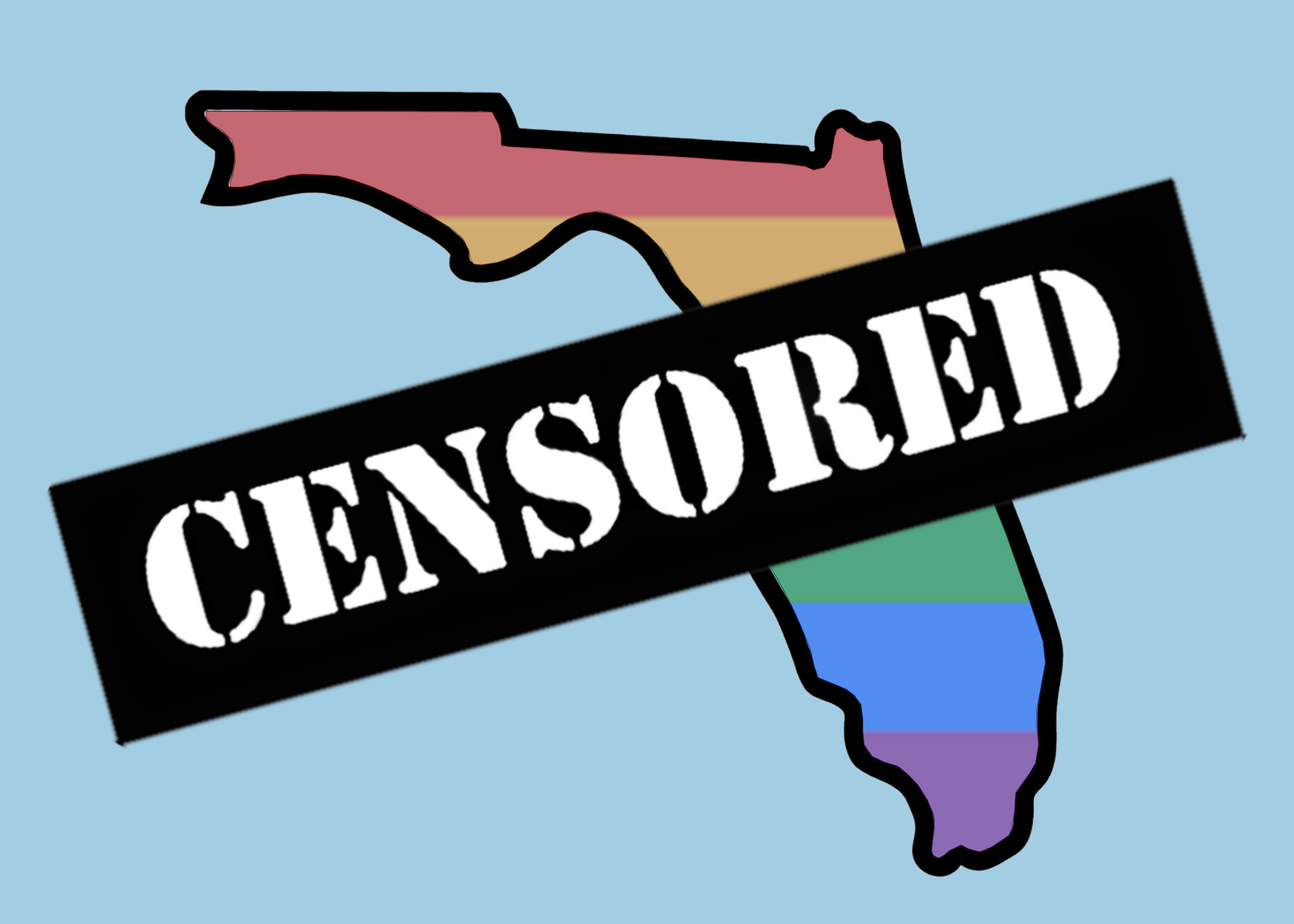 On March 8, 2022, the Florida Senate passed the Parental Rights in Education bill, which was signed by Governor Ron DeSantis on March 28th.  

The bill bans schools from discussing sexual orientation or gender identity in kindergarten through third grade. 

As part of this bill, the Florida Department of Education is also banning Social Emotional Learning
[Speaker Notes: Source: https://www.foxnews.com/politics/florida-desantis-signs-parental-rights-education-bill
State targets teaching of critical race theory, social justice, emotional learning in social studies textbooks (fox35orlando.com)]
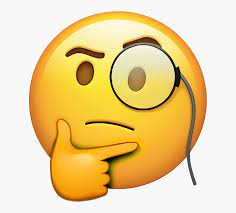 Reflection
Do you recall if you received "classroom instruction" about sexual orientation or gender identity between kindergarten and third grade?
Parents Rights
The law is meant to give parents full control of determining if, when and how to discuss sexual orientation and gender identity with their children. 

The bill gives parents an option to sue a school district if the policy is violated.

The law also requires school to secure parental approval for any  health or support services offered to their kids in school.
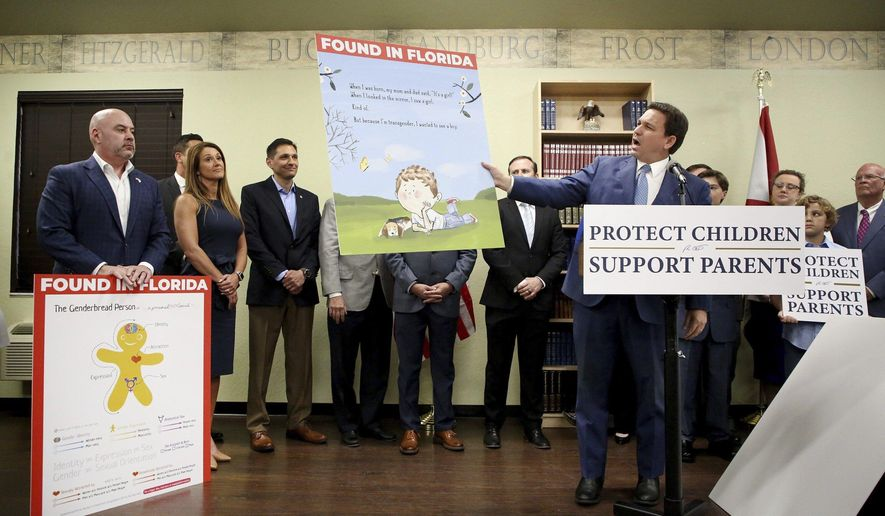 [Speaker Notes: Read the slide aloud for the students. 

Source: https://www.npr.org/2022/03/28/1089221657/dont-say-gay-florida-desantis
House Bill 1557 (2022) - The Florida Senate (flsenate.gov)]
Protect the Children
[Speaker Notes: Source: https://www.npr.org/2022/03/28/1089221657/dont-say-gay-florida-desantis]
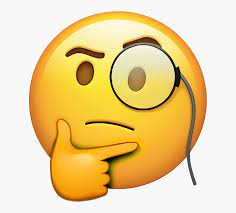 Reflection
Do you believe there is harm in a math problem like:
Tommy has two moms...

Why or why not?
We Say Gay in California
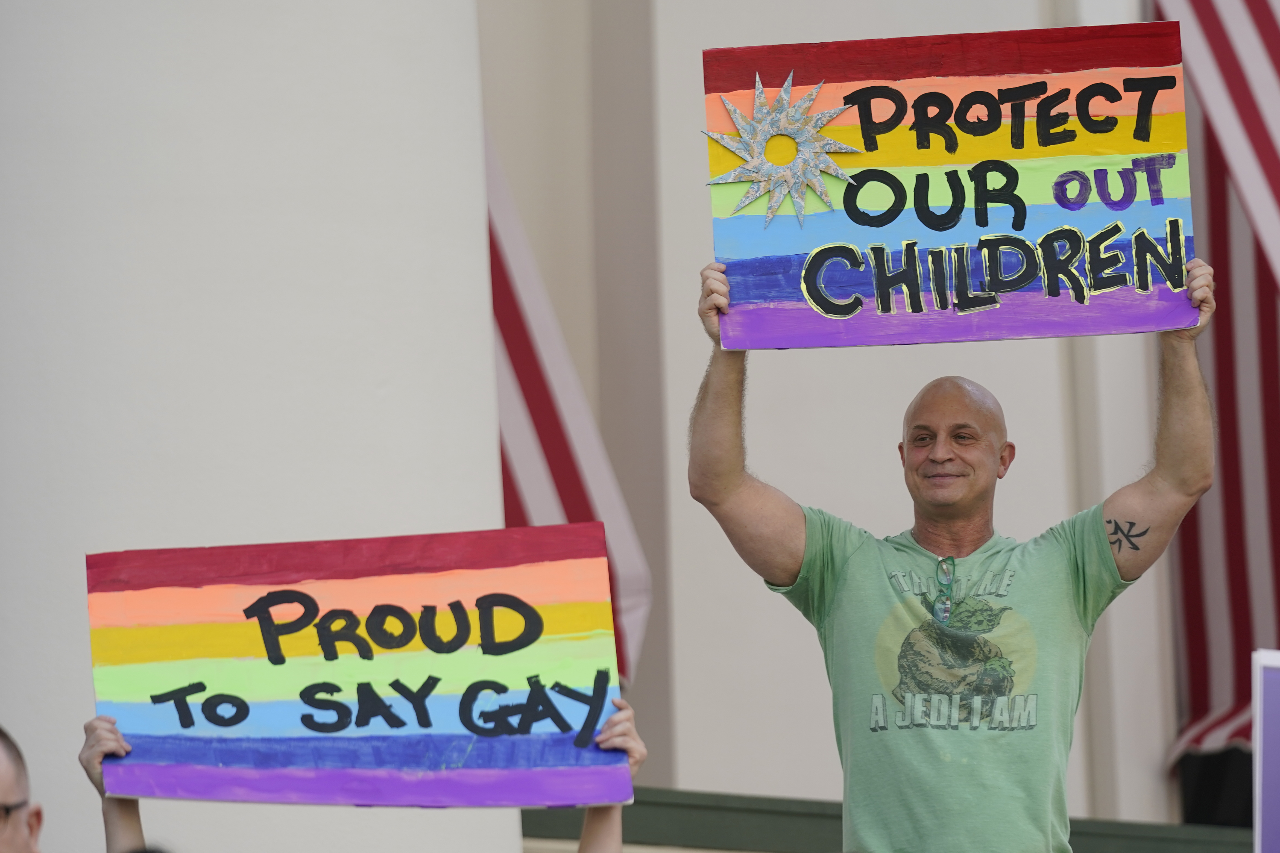 [Speaker Notes: Read the slide aloud for the students. 

Source: https://www.npr.org/2022/03/28/1089221657/dont-say-gay-florida-desantis]
The FAIR Education Act (CA Ed Code 51204.5)(Fair Accurate Inclusive & Respectful)
Educators must include contributions of groups previously excluded in the history of California and the United States 

Includes men and women of numerous ethnic groups

Includes the contributions of LGBT Americans
The California Healthy Youth Act (CA Ed Code 51933)
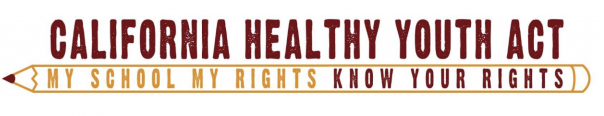 Requires school districts to provide students with integrated, same sex and  health education and HIV prevention education – at least 1x in high school and 1x in middle school. 

All instruction and materials in K-12 must be inclusive of LGBTQ students. 

Instruction shall affirmatively recognize that people have different sexual orientations, gender expression and gender identity. 

Instruction must explore the harm of negative gender stereotypes.
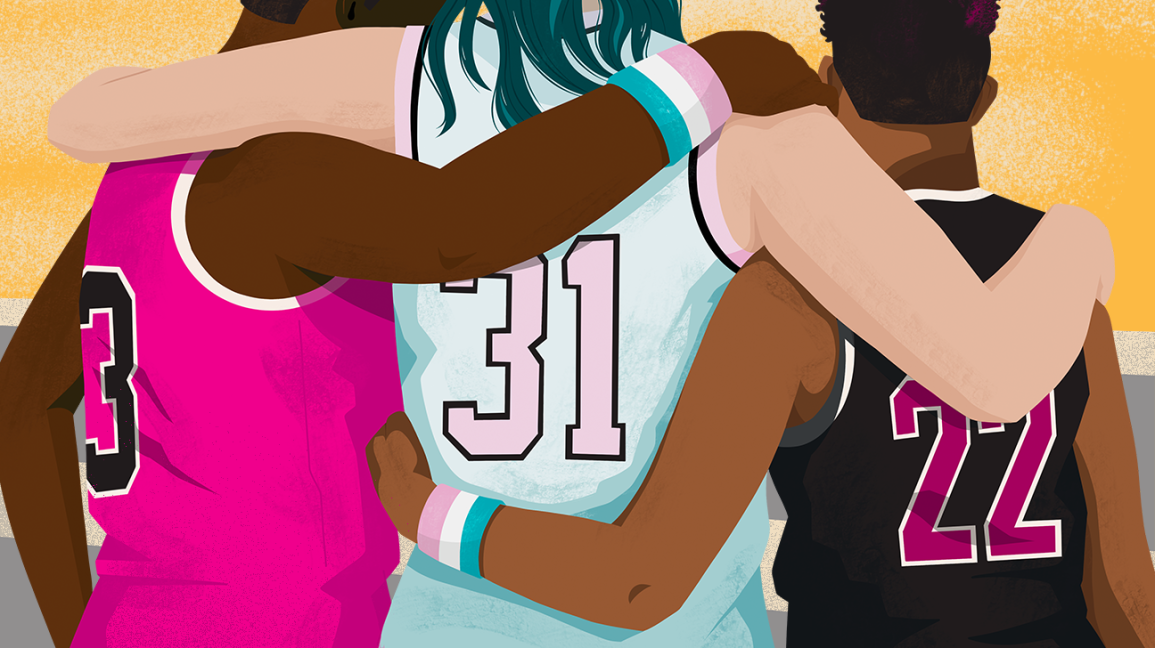 School Success and Opportunity Act (CA Ed Code 221.5)
Requires that pupils be permitted to participate in sex-segregated school programs, activities and use facilities consistent with their gender identity – regardless of what gender is listed on their student record.
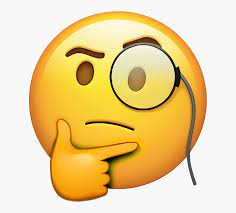 Reflection
California and Florida laws are so different!

Share your thoughts.
Class President Can't Say Gay
[Speaker Notes: Play the video for the students (7:00) https://www.youtube.com/watch?v=qpTVyozS7M0]
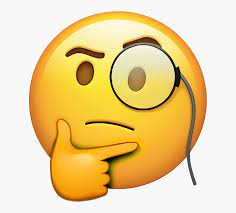 Reflection
What do you think about the unique way this student expressed his concerns over Florida's "Don't Say Gay" legislation?
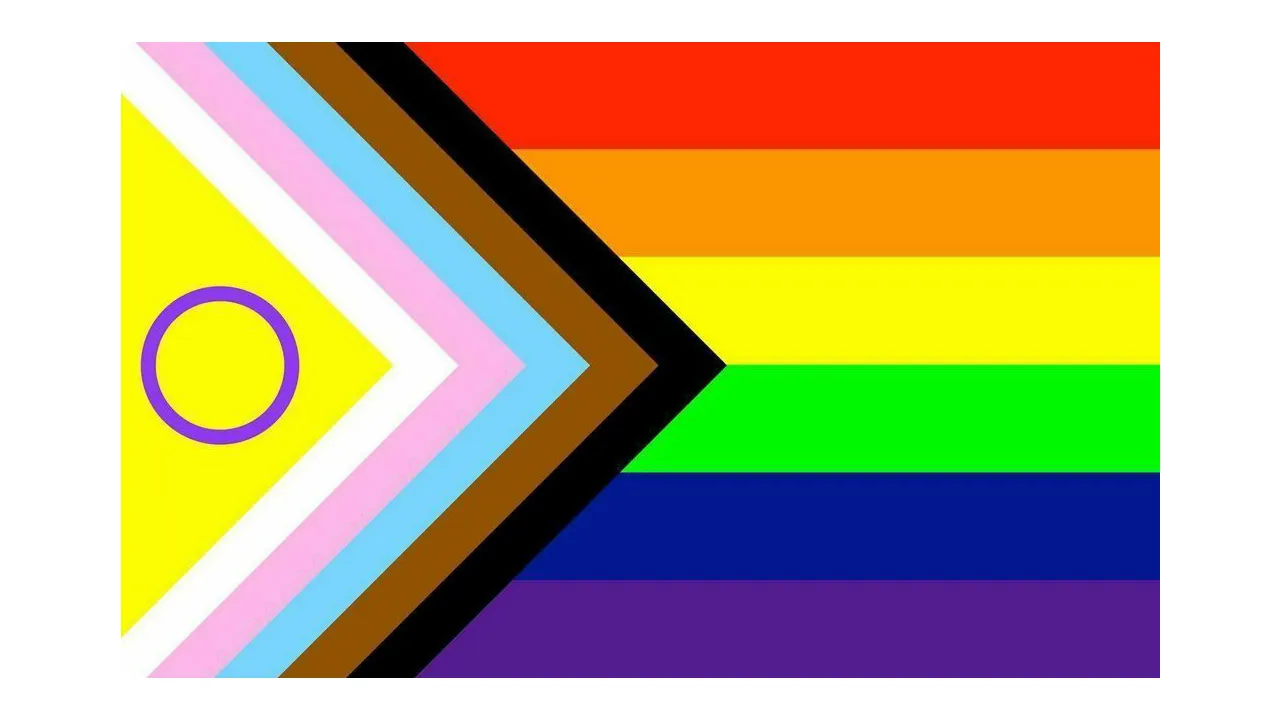 Check Out
What is your favorite color to wear?
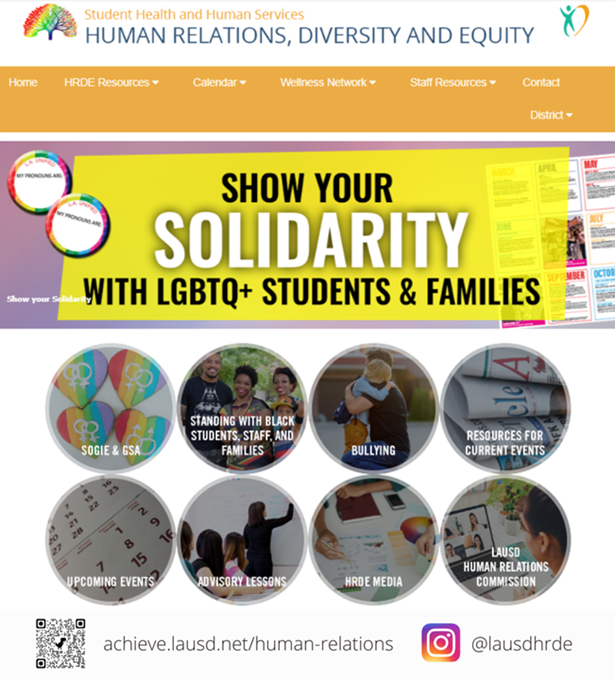 Human Relations, Diversity & Equity
[Speaker Notes: https://achieve.lausd.net/human-relations

For your LD CONTACT: https://achieve.lausd.net/Page/17621]
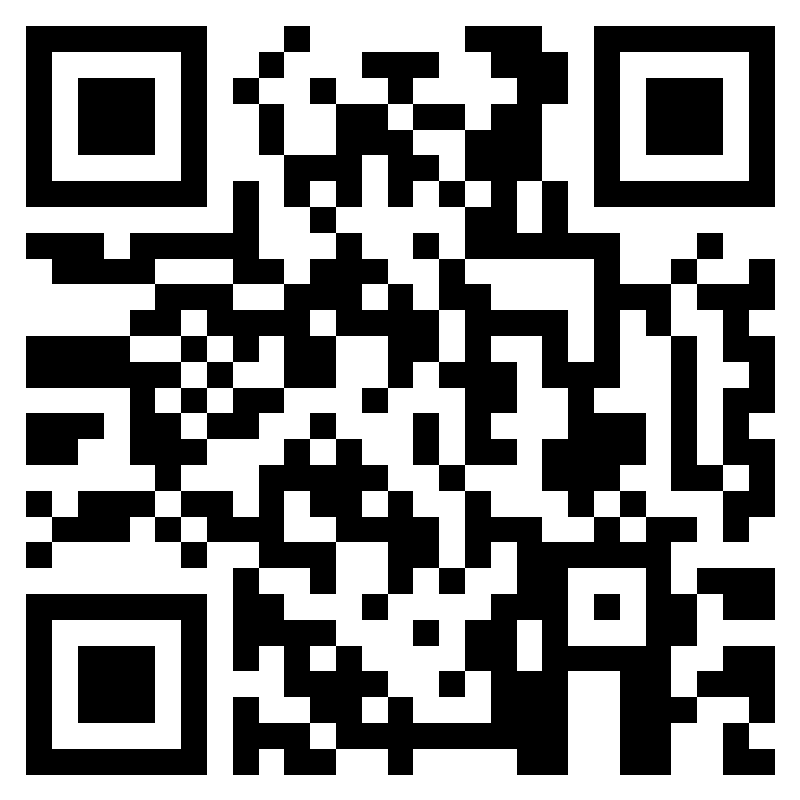 Teacher Feedback
[Speaker Notes: Teacher, please complete a brief feedback survey by scanning the QR code or using the link below 

https://forms.office.com/r/i9UqyyxzTT]